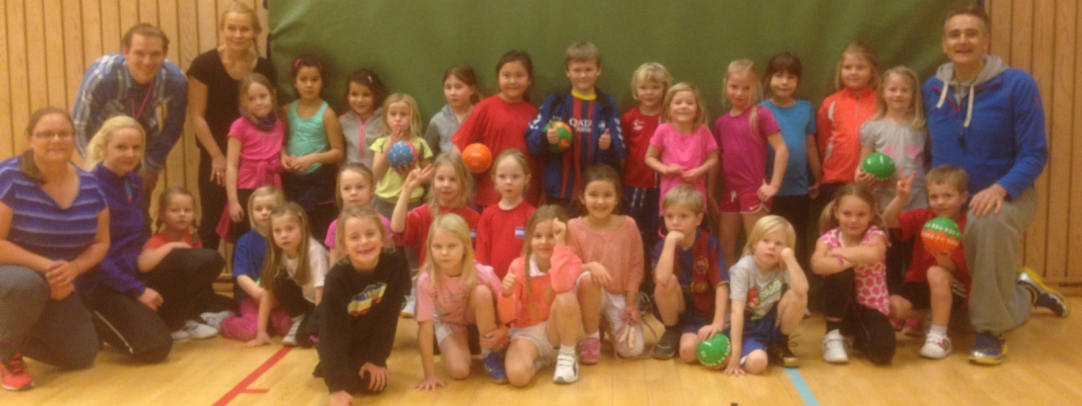 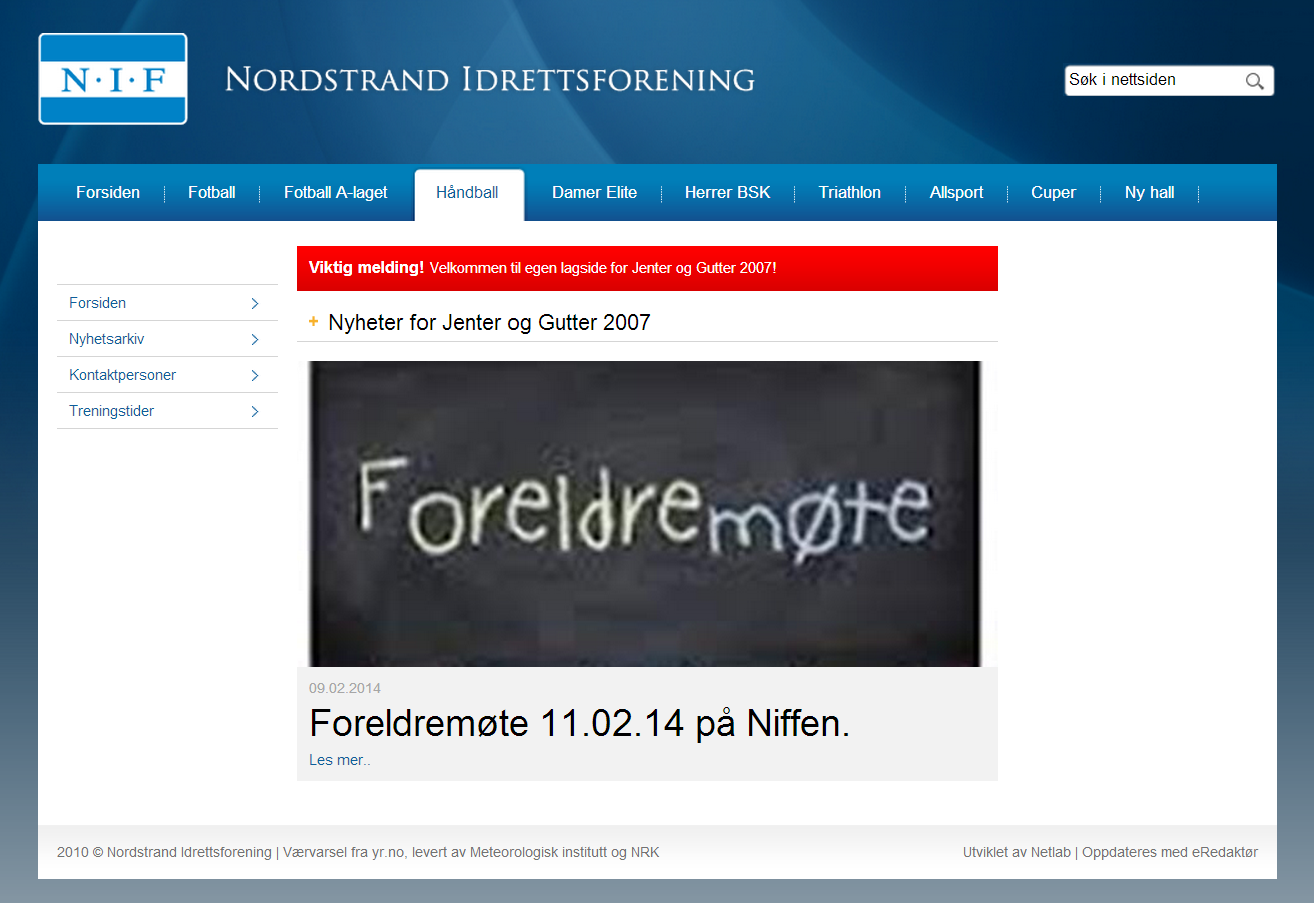 http://www.nordstrand-if.no/sider/tekst.asp?side=6840
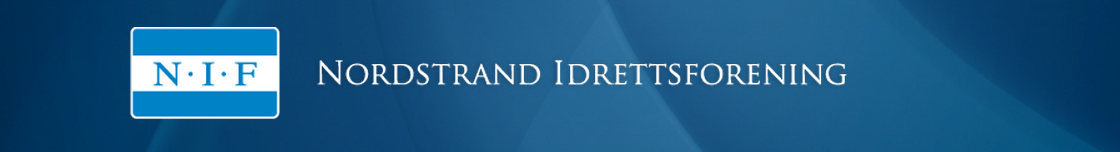 Kontaktpersoner
Trenere
Raif Aaker (Hovedtrener)
Tonje Grymyr
Monica Bjertnes Natvig
Anne Cecilie Eriksson
Elisabeth Skjelle Aasdal
Marte Heierstad
Linda Kling
Stein Elmenhorst
Christian Lorentz


Foreldrekontakt: 	Ida Svele
Webansvarlig: 	Anne-Mette Platou Ophus
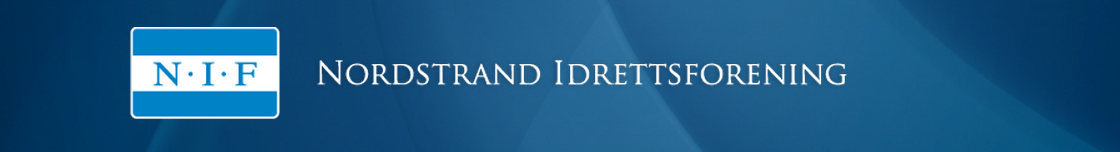 Treningstider

Gymsalen på Lambertseter vgs torsdager 17-18
Det er viktig at barna har med egen drikkeflaske, innesko, og egen håndball  ferdig pumpet )
Mellom 40 og 25 spillere pr trening (det er godt vi ikke er så store…)
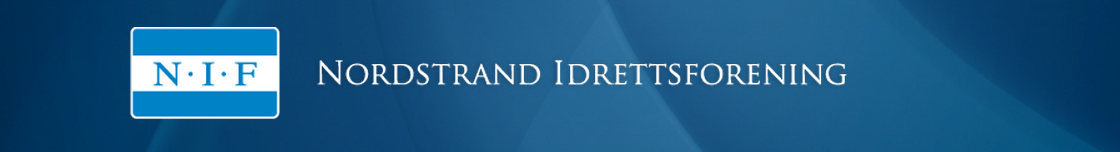 Oppvarming: HAUK & DUE (5 min)

«5» stasjoner

Stasjon 1: Spille håndball på to mål (10 min)
Trene på ikke å tråkke på streken
Skyte på mål i angrep
Stå i forsvar («opp med hendene»)

Stasjon 2: Sentringer (10 min)
Par (eller 3 spillere) kaster ballen til hverandre
Kaster med sprett i bakken
Kaster uten sprett
Husk «tomlene bak» + med en arm

Stasjon 3: Gris (10 min)
4 spillere sammen
1 står i midten og er «gris»
3 står rundt «grisen» og kaster ballen til hverandre
Når «grisen» tar ballen, bli den som kastet «gris»
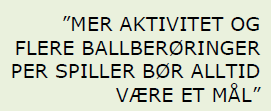 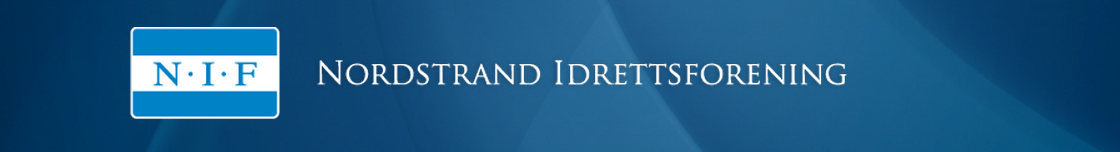 Stasjon 4: Skudd på keeper​(10 min)
Keeper i mål
Skyte på keeper
Varier skuddposisjon (på siden, foran, etc..)

Stasjon 5: Kanonball (10 min)
Benk på midten
Halvparten av spillerne på hver side av benken
Det ene laget forsøker å treffe det andre
Spiller går ut om de blir truffet av ballen
 
Avslutning: STIV HEKS (trenerne er hekser) (5 min)

Helt til slutt: KAMPROP
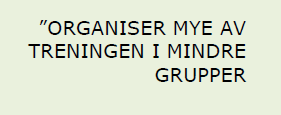 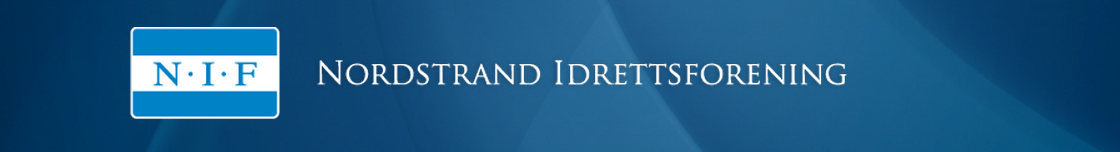 For alle
Uavhengig ferdigheter
Fysiske begrensninger
Kulturell bakgrunn
Utfordringer tilpasset individet
http://www.handball.no/p1.asp?p=20002
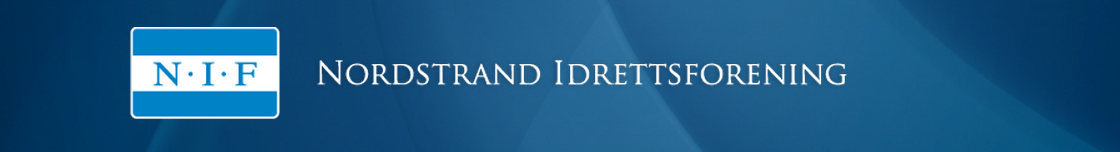 Det sosiale er viktig
Vennskap
Sosiale bånd (både barn & foreldre)
Svært viktig for barna
Foreldreengasjement
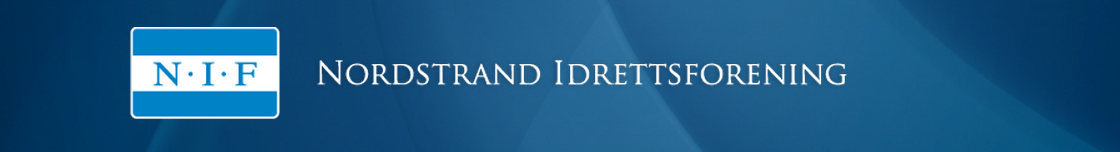 Trygt 
alle velkomne, 
ingen utenfor, 
ingen mobbet, 
alle får sin del av oppmerksomheten,  
direkte tale..
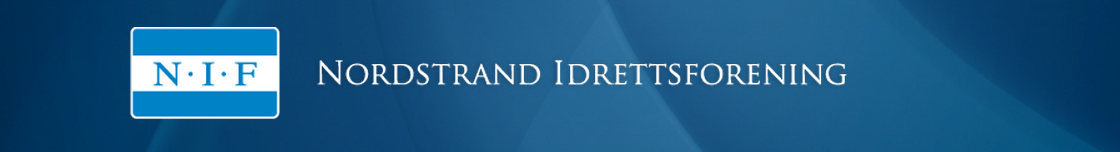 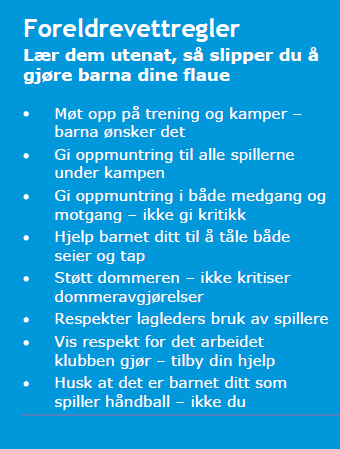 Nå som vi skal starte med turneringer & kamper 
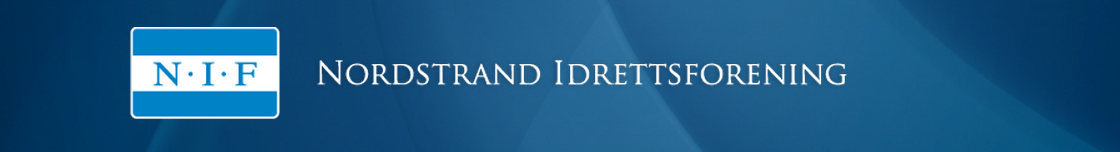 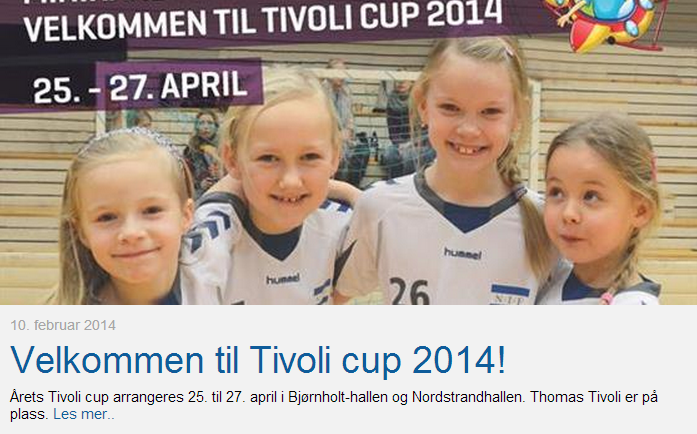 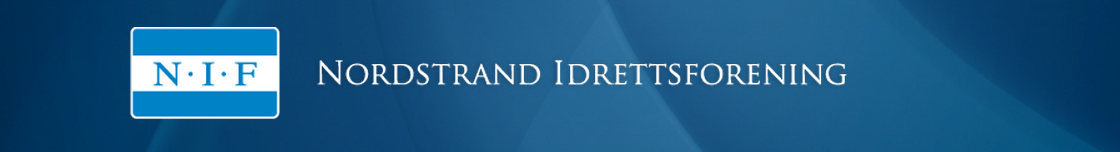 Regler
Du er ansvarlig for det/de barna du har med på trening
Foreldre må vente i garderoben mens treningen pågår
Fint om alle barna har spist og gått på do før oppstart
Bevisstgjøring av barna i forkant
Vi hører på trenerne og respekterer de reglene som er under trening
Ingen klatring i ribbevegg/klatrevegg
Innestemme……
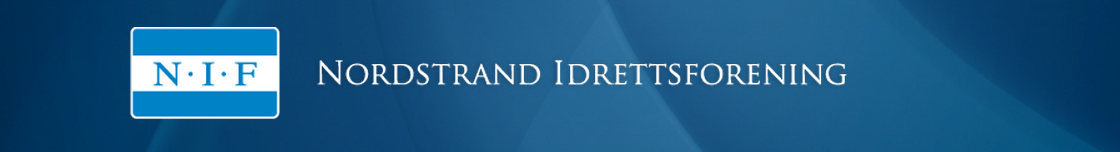 Inn- og utmeldingsskjema

Flere frivillige
Cupansvarlig
Økonomiansvarlig
Trenere

Vakter
Venteliste
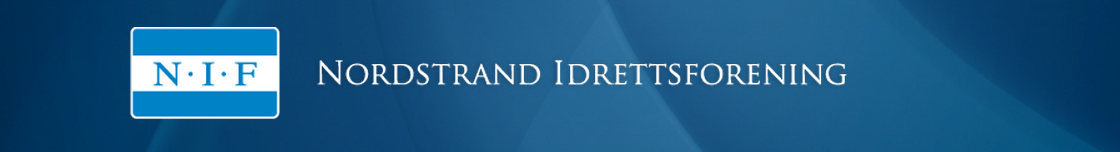 Økonomi
200 til lagkassen
27 av har betalt til nå (av 42)

Skal dekke isposer, førstehjelpsskrin m.m